第21回学生プロジェクト
募集要項
1次審査提出〆切：5月26日正午

1次審査結果通知：6月9日（予定）

2次審査提出〆切：6月16日正午

審査結果通知：6月30日（予定）
概要
学生プロジェクトは、学生が自主的に企画・立案し、目標に向かってメンバー全員で協力し合い、自らの力でプロジェクト活動を行うことで、より充実した学生生活を送ることを目的にした制度です。　
　学長を委員長とする「学生プロジェクト選考委員会」による選考会の結果、プロジェクトが採択されますと、援助金(最大50万円)が支給されます。
　プロジェクトは4部門を設定し、活動の目的・成果を明確にすることで、社会に評価される芝浦工業大学独自のプロジェクトを展開しています。
選考委員
　山田純	学長	（選考委員長）
　椛山健二	教授	（学生センター長）
　桑田仁	教授	（建築学科）
　芹澤愛	教授	（材料工学科）
　※事務局：豊洲学事部学生課
目的
学年・学科の枠を越えた人間関係を構築し、目標に向かってメンバー全員で協力し合い、企画遂行力、問題解決力、コミュニケーション力、対外交渉力、予算管理力の向上を目的としています。
※「学生プロジェクト」に関して、次年度より大幅な変更を予定します。
対象となるプロジェクト
下記の部門ごとのテーマに沿った新たなプロジェクトかつ、次ページのＳＤＧｓ（17の目標）に1項目以上関連する活動を募集します。
大学チェンジ部門
学生のアイディアによる大学ブランド力の向上、大学改革に貢献する活動、学内の美化やマナー向上に関する取組など、芝浦工業大学全体が活性化、学生・教職員に活力を与える活動を募集します。

社会貢献部門
各種ボランティア・エコロジー活動、首都圏以外を含む特定地域の活性化、江東区・港区・さいたま市等の大学近隣住民・学校との交流など、地域や社会に貢献する活動を募集します。

グローバル部門
伝統文化、言語、芸術、スポーツ、遊戯等の日本文化・外国文化の紹介・実践を通じて日本人学生と留学生が相互に学び合い、異文化間コミュニケーションを図れるグローバルな活動を募集します。

自由部門
SDGｓ（17の目標）いずれかに関連して上記4部門に該当しない、自由でユニークな活動を募集します。
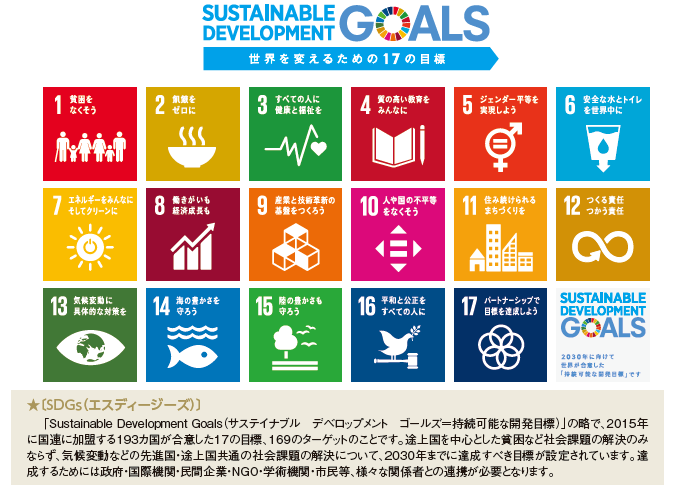 応募資格

短期留学生を含む芝浦工業大学の学生で結成され、学生が主体的に企画・運営すること。学内の教職員による企画・運営は不可であるが、学生から教職員に支援・助言を求めることは妨げない。
特定の研究室・学生団体等を母体とせず、プロジェクトの目標達成のために新たなメンバーで結成されていること。なお、プロジェクト終了後に学生団体等へ移行することは妨げない。
可能な限り多数の学部・学科・専攻・学年・国籍・性別等を網羅し、多様性（ダイバーシティ）を意識したメンバー構成とすること。また、採択決定後に参加を希望する学生を積極的に受け入れること。
短期留学生および2023年度卒業・修了見込者（大学院内部進学予定者を除く）以外で、2024年5月開催予定の報告会に出席・発表できる学生が応募時のメンバーに必ず含まれていること。
プロジェクトの成功・メンバーの成長だけでなく、「芝浦工業大学の学生」の活動として、活動実績を広く社会に発信する意志を強く持つこと。ただし、個人情報保護や知的財産権に注意すること。

上記の資格を満たしていても、下記に該当する場合は不採択とするので注意すること。
学内の教職員が担当する正課授業や研究室活動（卒業研究、ゼミ、gPBLなど）と関連する場合。
学生プロジェクト以外の学内予算措置 (芝浦工業大学後援会アクティブプランを含む)を受けている活動と関連する場合。アクティブプランについては資料最終ページを参照すること。
過年度の学生プロジェクトと活動内容が重複し、単なる活動期間延長とみなされる場合。プロジェクト名称は過年度より継承しても支障ないが、新たな活動と確認できる名称が望ましい。
複数の応募団体でメンバーが重複し、援助金増額が目的とみなされる場合。1団体1部門のみ応募可能につき、複数部門に該当する活動を行う場合もいずれかの部門を選択し、活動内容を網羅して申請すること。申請書類に未記載の活動への支出は原則として認めない。
選考について
申請書類すべてについて、選考基準に沿って書類審査を行い、採択団体を決定します。なお、申請書類で不明な点がある場合はヒアリング(オンライン)を実施する場合があります。

　書類審査結果で部門内上位2団体には最大50万円が援助されますが、予算書などの申請書類を精査した結果により、援助金額は50万円未満に調整される場合があります。部門内上位2団体以外の採択団体にも、書類審査結果により調整された金額が援助されます。選考結果と援助金額は、申請書類記載の代表者学生にメールでお知らせします。
活動資金援助
1プロジェクト最高50万円・予算総額500万円

　予算書において援助金申請総額が50万円を超える申請は受理しませんので、プロジェクトの予算総額で50万円を超過する金額は必ず自己負担額に計上してください。
　過大に費用を見積もっている場合を含め、援助金額は予算書の援助金申請総額より減額されることがありますので、自己負担の割合が高くなっても実施可能な範囲で無理のない予算書を作成してください。
　採択期間は原則として最長3年間ですが、前年度と同一内容で申請することはできませんので、継続申請するプロジェクトは過去の申請書類や活動実績を確認して、新たに申請書類を作成してください。
　また、援助金は皆さんからの学費や、国からの補助金（税金から成る）を主な原資とする大学の経費から支出されます。そのため用途や領収書提出等、様々なルールが定められています。詳細は採択決定後の説明会でお伝えしますが、予算書に記載可能な経費であるかなど申請にあたって不明な点があれば、事務局（豊洲学生課）までお問い合わせください。
選考基準
部門ごとのテーマに沿ったユニークで魅力的な活動である。
メンバーが一丸となりメンバー全体で成長することが期待できる。
「芝浦工業大学」の名を背負い、活動していく意志がある。
プロジェクトの概要、目的、活動計画、成果、予算などが明確で、十分に練られている。
提出書類
様式A　企画書
様式B　予算書
様式C　メンバー表
以上3点は本学Webサイト＜https://www.shibaura-it.ac.jp/campus_life/project/entry.html＞から
ダウンロードして下さい。

選考の流れ

1次審査（事務局）→書類修正→2次審査（選考委員）→結果通知

※1次審査では、提出書類（様式A・B・C）を事務局が審査し、必要に応じて修正を求めます。
提出方法
【宛先】
	豊洲学生課（tgakusei@ow.shibaura-it.ac.jp）
【提出資料】
	ファイル名末尾にプロジェクトの名称を加筆した上記様式A・B・C
【提出〆切】
	5月26日正午（1次審査）
【注意事項】
・応募学生本人の大学付与のメールアドレスから提出
・メールの件名は「2023年度学生プロジェクト応募」
・メールの本文に、提出者本人の学籍番号、氏名を必ず明記
・拡張子は変更せずに提出
・メールの件名と本文と送信先、添付ファイル名とファイル拡張子のいずれか
　に不備がある場合も受理しない

【スケジュール】
1次審査結果通知	：6月9日（予定）
2次審査提出〆切	：6月16日正午
審査結果通知	：6月30日（予定）
プロジェクトの公表
　採択されたプロジェクトとその活動計画は掲示やWebサイトなどで学内外に公表します。
プロジェクトに興味ある学生から学生課への問い合わせは各団体に連絡しますが、各団体でも積極的にメンバーを募集して在学生に活動の輪を広げてください。

プロジェクト活動報告について
選考の結果、採択されたプロジェクトは定期的に活動状況報告を行う義務があります。
１．活動状況報告書（9月、12月、3月を予定）
　　学内のみならず社会に対しプロジェクトを積極的にアピールすること。
２．会計報告（9月、12月、3月を予定）
　　援助金の使用実績に基づく会計報告を行うこと(領収書が添付されてない支出は全額自己負担)。
※大学の会計処理の都合上、年度末もしくはプロジェクト終了時に残金が発生した場合は、速やかに大学指定口座に返金してください。また、翌年度以降の支出については学生課に相談してください。
※会計報告も活動状況報告書とあわせて提出してください。
※活動報告はwebサイトで公開されます。
学生プロジェクト報告会
　活動実績を紹介したポスター・動画等を作成し、1年間の活動状況を発表します。
年間Best3プロジェクト表彰
　学生プロジェクト報告会において、選考委員が審査基準に沿って活動実績を評価し、年間Best3プロジェクトを選出、表彰する予定です。
年間Best3プロジェクト審査基準
報告書提出期限が遵守されていることや報告書記載内容を確認します。
申請時に掲げた目標についての達成度および以下の項目を審査します。
学生プロジェクトに係るその他の項目についても審査の対象となる場合があります。

学生プロジェクトの目的と各部門テーマの意義を充分に理解し、テーマに沿った活動を行うことができた
充実した成果を上げることができた
メンバーが一丸となりメンバー全体でプロジェクト活動を遂行することができた
報告会所定の時間内に分かりやすく年間の活動を報告することができた
年間スケジュール

6月30日(予定)		2023年度学生プロジェクト結果通知(メール)

7月下旬(予定)		2023年度採択プロジェクト説明会(オンライン)

7月下旬(予定)		各団体への採択金支給(金融機関口座へ振込)

2024年 5月(予定)	2024年度学生プロジェクト報告会
学生プロジェクトWebページ
応募申請書類ダウンロードや、過去に採択された学生プロジェクト団体の活動報告書を
参照できます。
https://www.shibaura-it.ac.jp/campus_life/project/
Q&A
Q1学生プロジェクトに参加することで何かメリットはありますか？
　学生だけでプロジェクトを進めることで、企画力、行動力、問題解決力、コミュニケーション力、交渉力など普段の大学生活では得難い能力を身に付けることができます。学生プロジェクトで身に付けた能力はきっと研究活動や就職活動、卒業した後にも活きてくると思います。また、主体的に自らの考えた企画を自らの力で実現させることは、充実した大学生活を送ることができる貴重な体験の場となります。是非アイディアを出し合い、積極的に参加してください。

Q2卒業予定の学部4年生のメンバーだけでの応募は可能ですか？
　応募は可能ですが、翌年度の報告会に参加できるよう申請時のメンバーには大学院進学予定者を必ず含めてください。採択後はできる限り下級生のメンバーを募集して多様性の確保、後進の育成に努めてください。

Q3応募予定のプロジェクトがどの部門に該当するか分かりません。
　自由部門でも応募可能ですが、学生課で事前相談(メールのみ)を受け付けますので、お気軽にご相談ください。

Q4私たちのプロジェクトは過年度にも採択されたことがありますが、本年度も応募を考えています。何か注意すべきことはありますか？ 
　過年度のプロジェクト活動内容がほぼ踏襲された申請は採択されませんので、様式Aの企画書で過年度のプロジェクト活動内容との違いを明記してください。
　なお、学生プロジェクトはスタートアップの活動を優先して採択しており、中長期的な活動についてはサークル・部活動に移行することを推奨しています(次ページ参照)

Q5企画書などの申請書類の内容で採択が決定しますか？
　提出された申請書類で書類審査が行われます。不備があった場合などの再提出は認めませんので、遺漏ないように分かりやすく記入して、メンバー相互で十分にチェックをした後に提出してください。申請書類の記載内容で不明な箇所があった場合は代表者に学生課より電話やメールで問い合わせ、場合によってはオンラインでヒアリングを行います。
　また、前年度から継続して申請するプロジェクトは前年度の申請書類、活動報告書や報告会発表も参考にします。
Q6過年度のプロジェクトでは対面や現地での活動が中心でしたが、オンライン上のみで活動可能ですか？ 
　下記は学生プロジェクトからスタートして現在は部活動・サークルとして活動する団体になりますが、メディアの活用によりオンライン上でも部門テーマやSDGｓ(17の目標)を達成できる例です。厳しい社会情勢にあっても理工系大学の視点と技術で実現可能な企画を立案して応募されることを期待しています。

FM芝屋	　2007年度採択。2008年度からFM放送研究会（文化会加盟）となり現在もFM番組を制作して放送中。
TOT編集部	　2008～2011年度採択。2012年度秋から本学企画広報課や後援会の支援を受けてミニコミ誌を発行中。
ものづくり✕クリエイティブ✕アート「Shiba Lab」　2016～2018年度採択。学園祭等でインタラクティブアートを発表するとともにWEBメディア発信も展開。2019年度よりサークルに移行し、公共施設・文化施設での発表も実施。

Q7飲食物の費用を援助金から支出することはできますか？ 
　原則として飲食物の費用は有償無償を問わずどなたに提供する場合であっても援助金から支出することはできません。ただし、飲食物の提案やプロモーション活動など、飲食物に関連する活動と支出は妨げません。

Q8金銭の収受を伴う活動はできますか？ 
　物品の販売等により利益を得る営利活動は行えません。ただし、チャリティー活動やプロジェクト賛同者からの寄付金に基づく活動と支出は妨げませんが、プロジェクト終了後の残金取り扱いを含め、現金と証拠資料の管理を徹底してください。

Q9採択プロジェクトの活動に興味があります。一般の学生も興味があるプロジェクトに参加できますか？ 
　採択されたプロジェクトはWebサイトで公表され、プロジェクトに興味がある方は学生課を通して各プロジェクトと連絡の上、プロジェクトに参加することができます。興味がある方は学生課までお気軽にご相談ください。

Q10学生プロジェクト報告会は一般の学生も見学できますか？ 
　可能です。例年の報告会はプロジェクト関係者だけでなく、一般の学生、教職員、近隣住民の方など、どなたでも見学することができます。
【参考】　芝浦工業大学後援会アクティブプランとは
　　芝浦工業大学在学生の課外活動の新たな立ち上げ、既存団体の優れた新規・継続活動に対し後援会が審査、
　　必要経費の4分の3を上限に、後援会が援助する制度です。

【問い合わせ先】校友・後援会連携課：koenkai@ow.shibaura-it.ac.jp

　なお、学生プロジェクトに採択されなかった団体が後援会アクティブプラン募集時に申請することは妨げませんが、同事業での重複申請はできませんので注意してください。
発行  2023年5月　　　

豊洲キャンパス教室棟2F 豊洲学事部学生課
Email：tgakusei@ow.shibaura-it.ac.jp